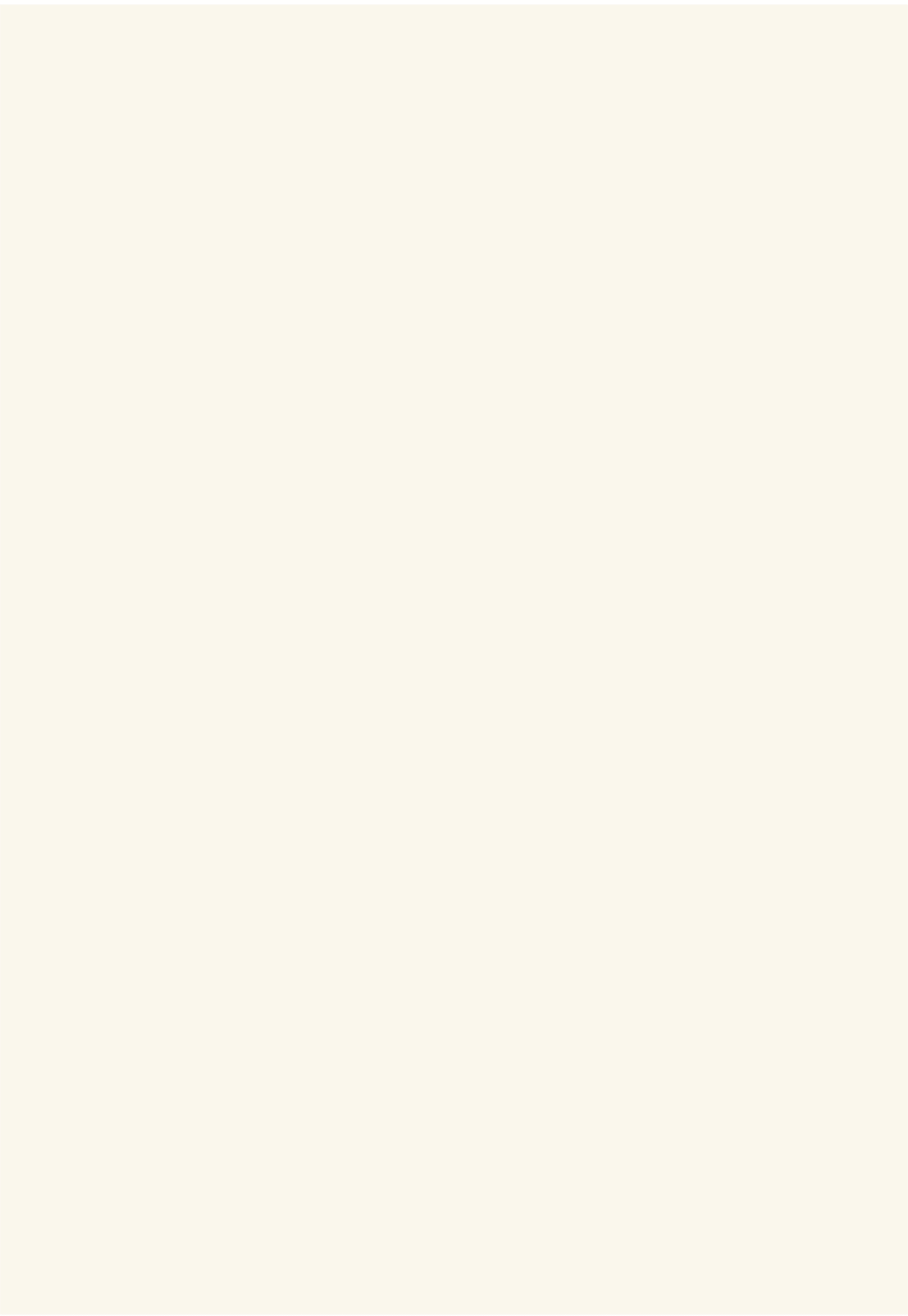 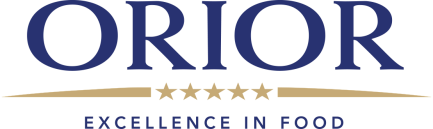 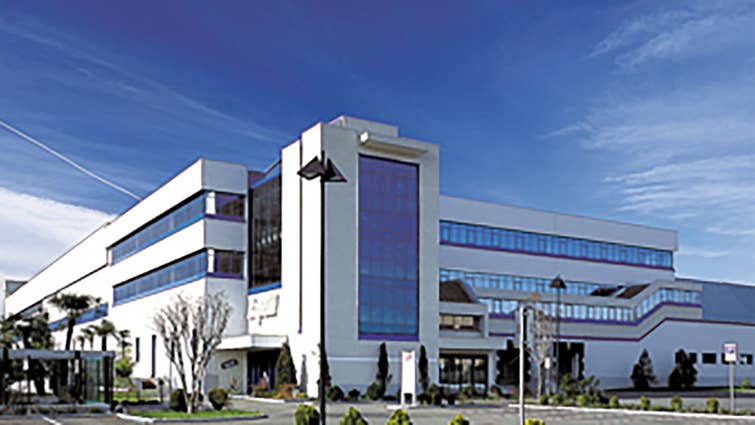 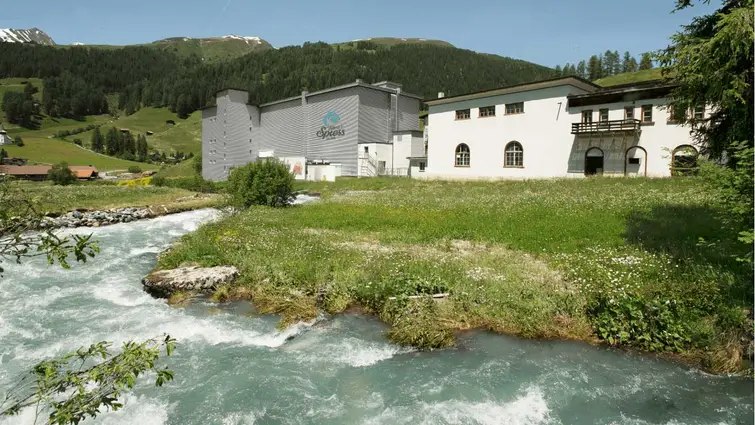 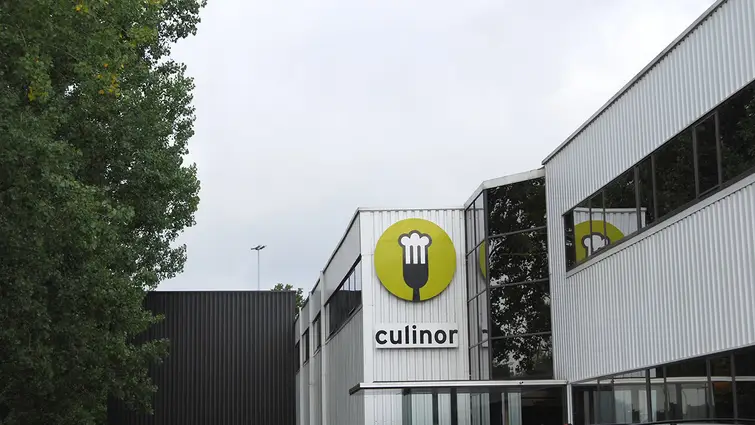 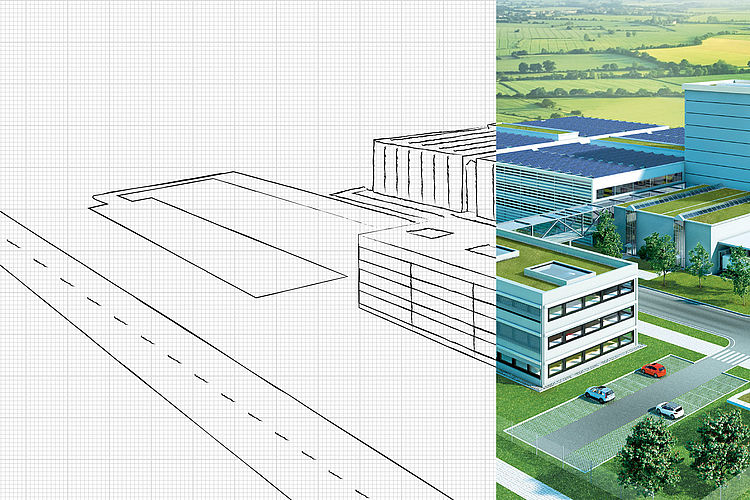 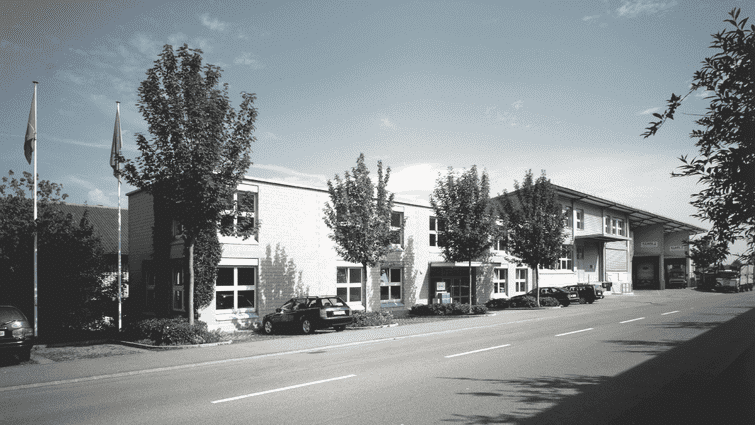 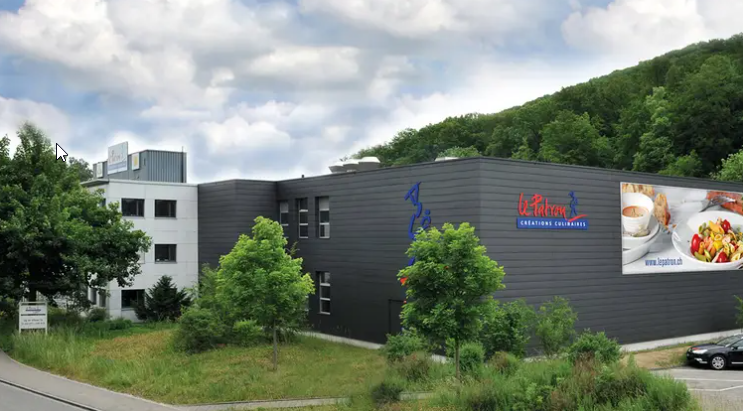 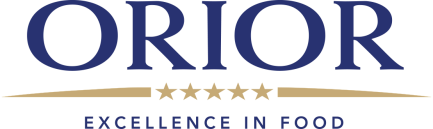 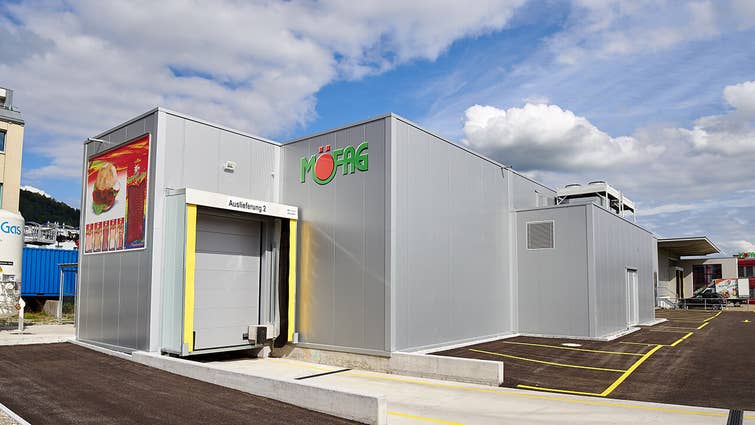 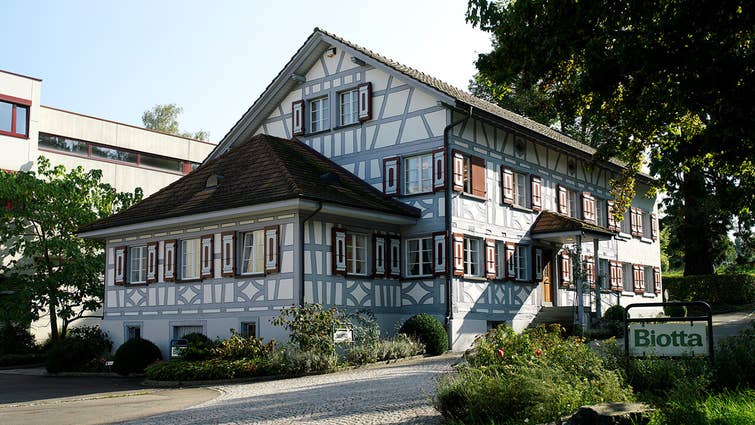 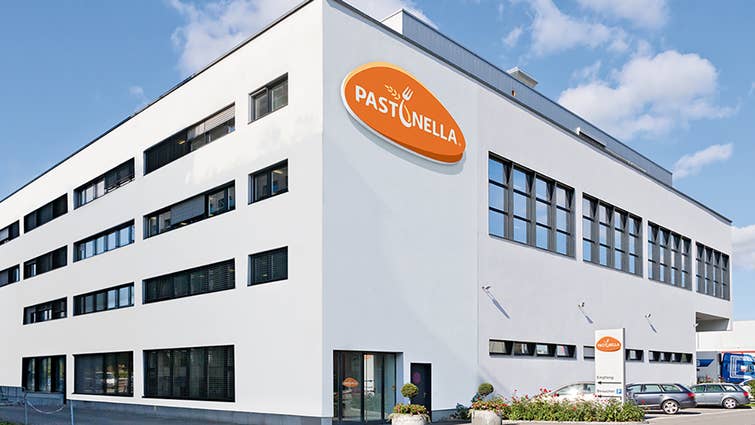 Stuurcomité projectnaamNaam projectleider
Datum
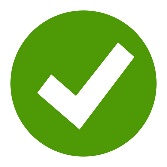 Voltooid in afwachting van
Oplossing / volgende stap - klaar


Lopende werkzaamheden
Volgende stap, verantwoordelijkheid, tijdstip

Hangend probleem
Escalatie
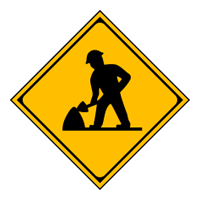 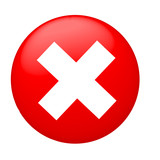 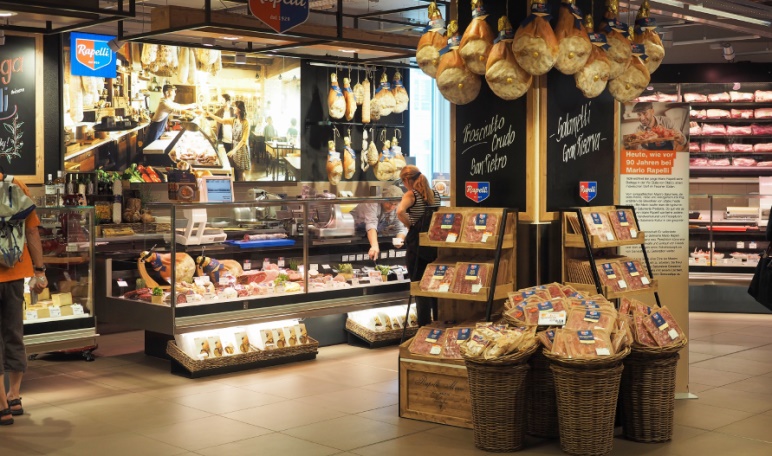 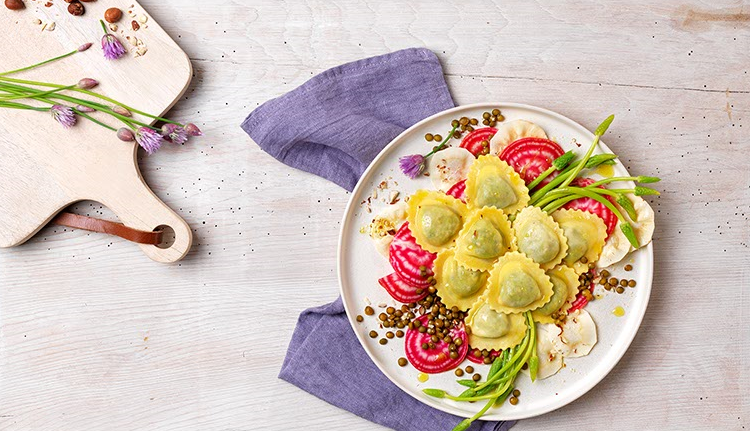 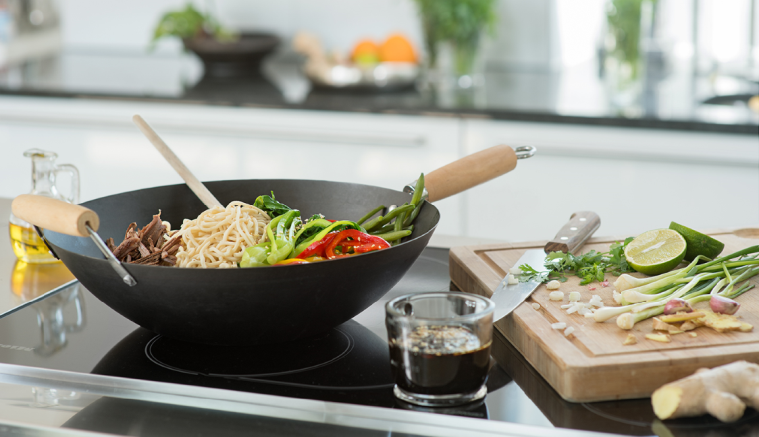 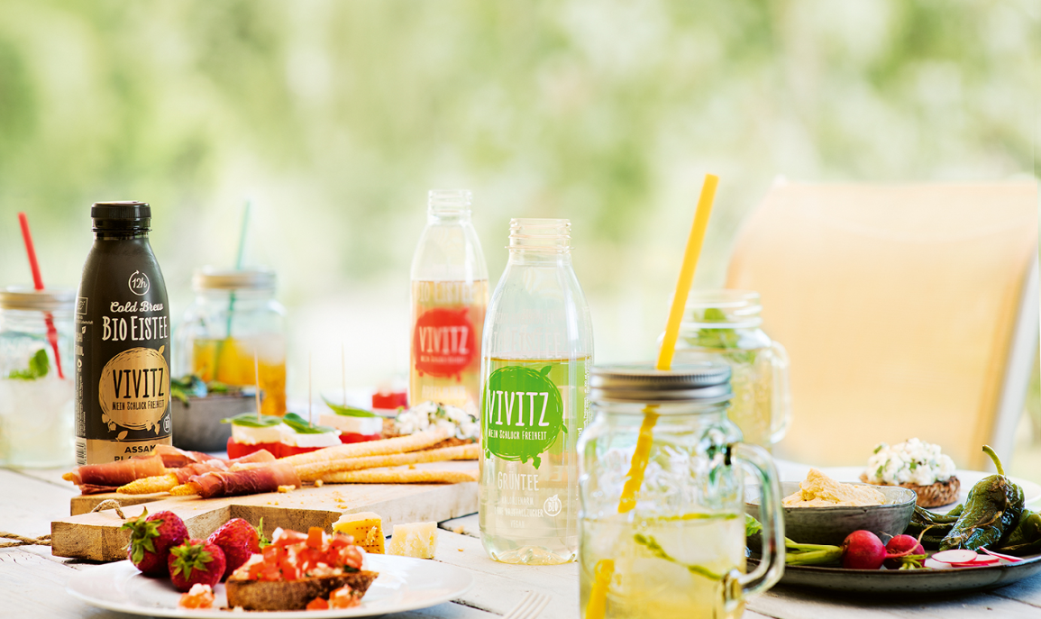 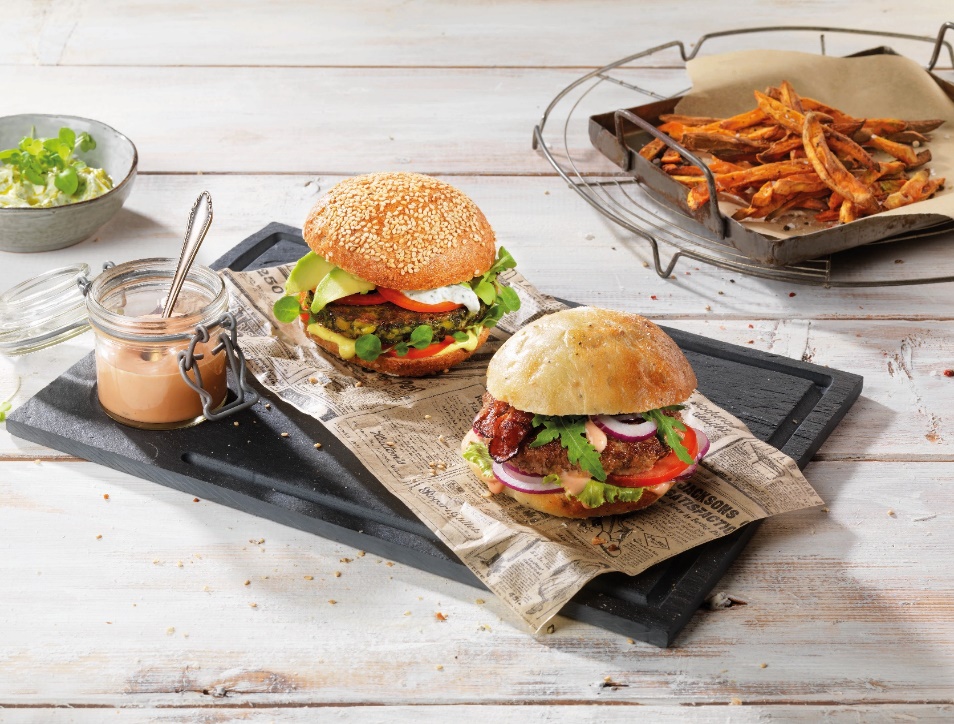 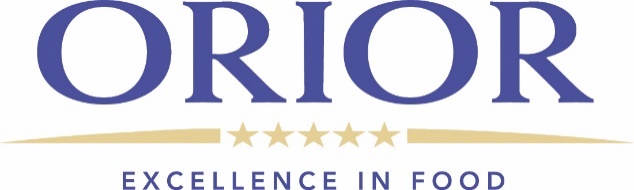 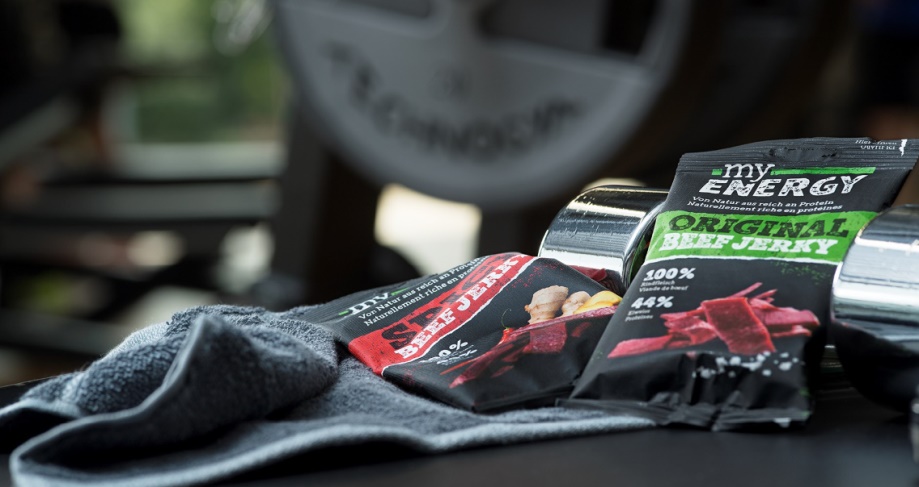 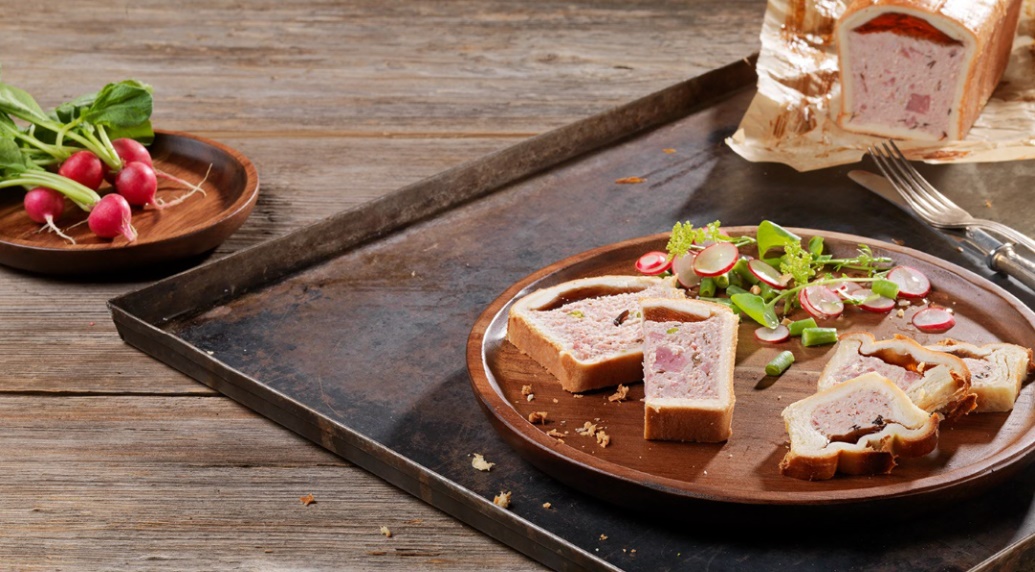 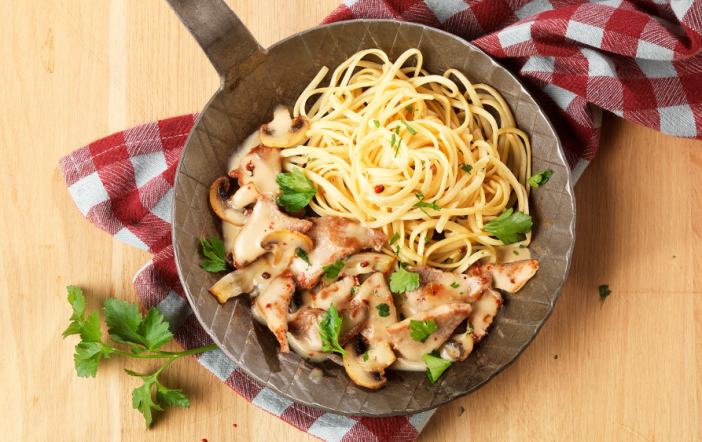 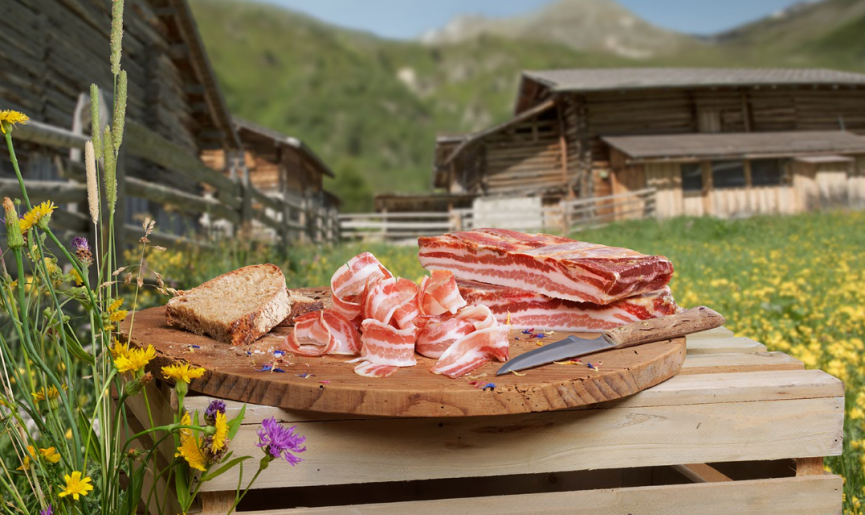 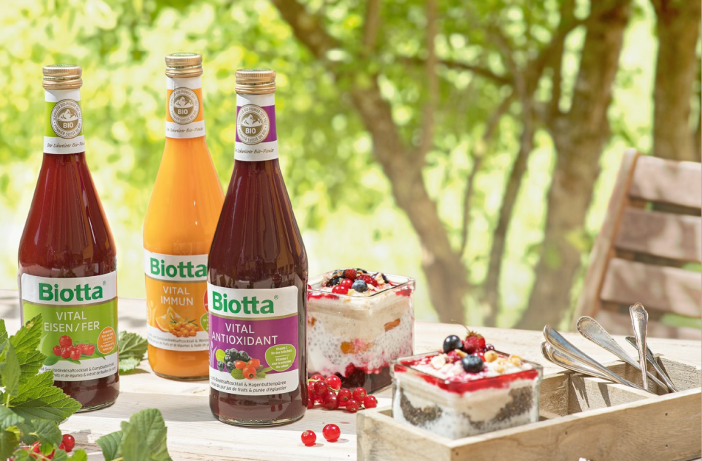 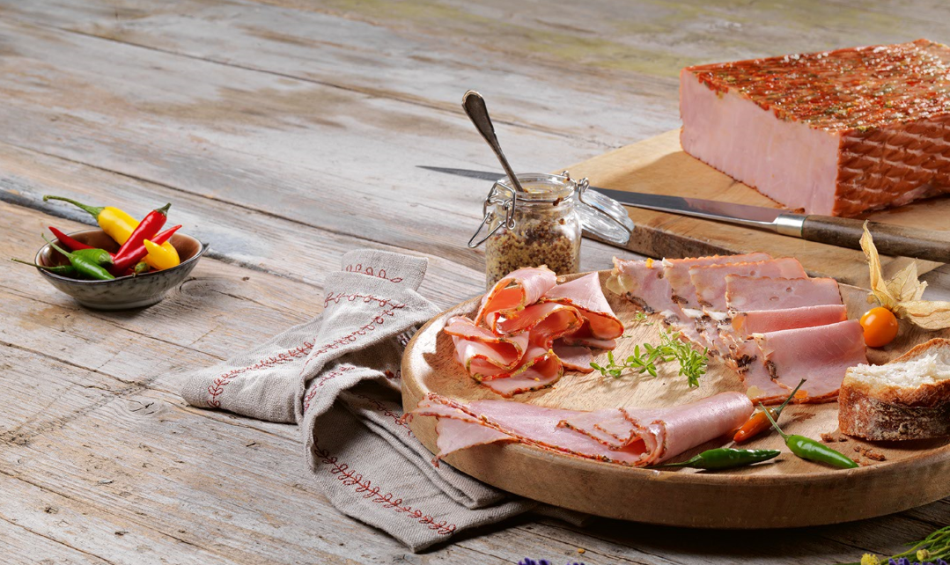 Bouwstenen
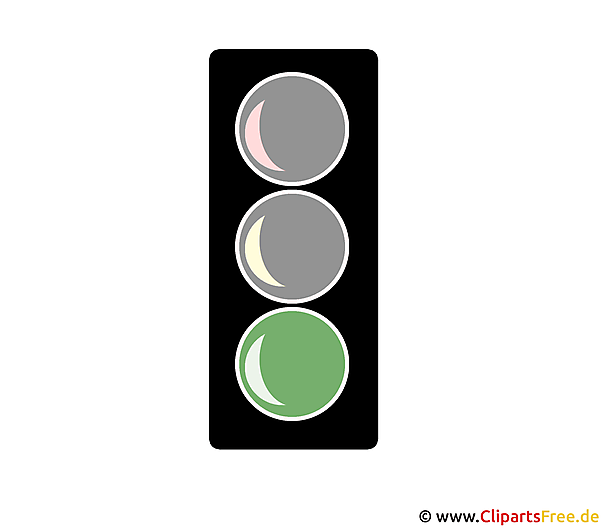 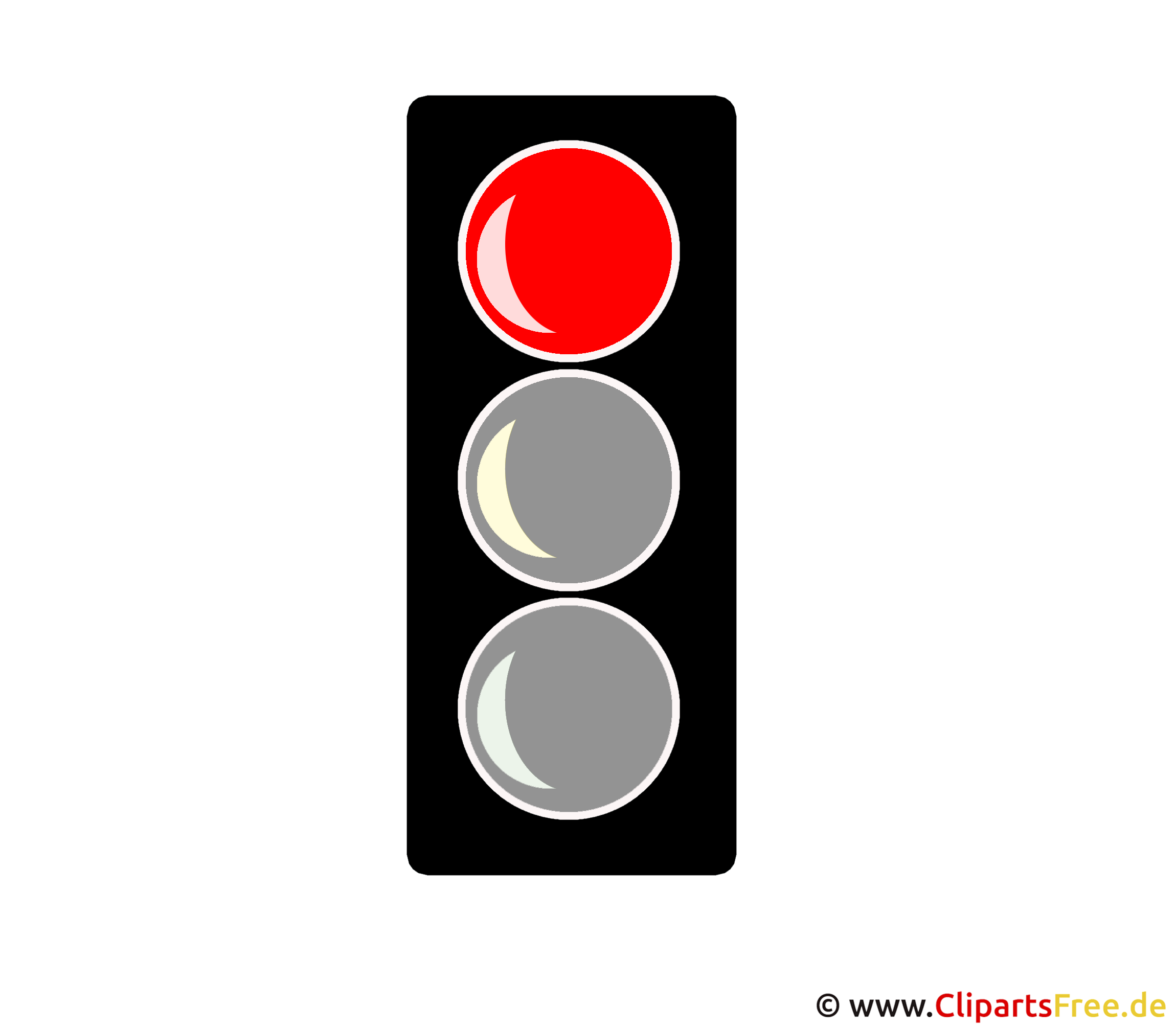 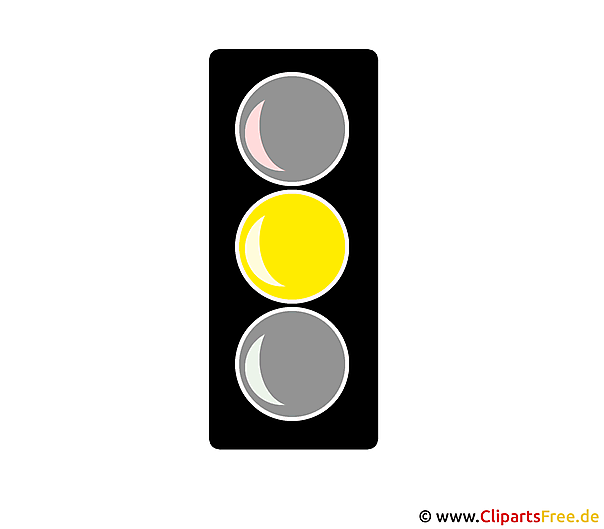 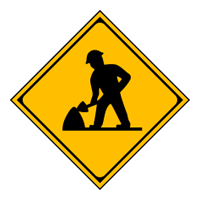 in uitvoering
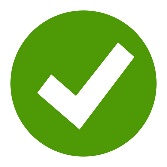 Gedaan
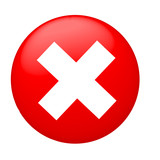 te laat